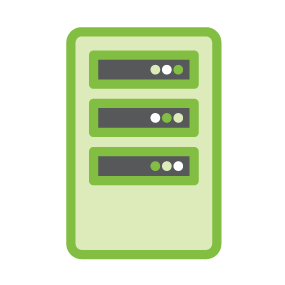 SERVER
OCP NIC Community UpdateMarch 2022Sub-group Project wiki:  https://www.opencompute.org/wiki/Server/Mezz
Mailing List: https://ocp-all.groups.io/g/OCP-NIC
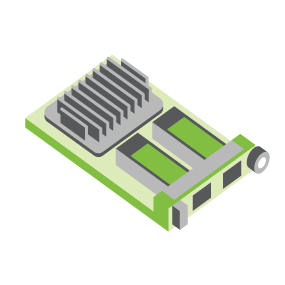 NIC3.0
Agenda
OCP Leadership changes
April OCP Tech Week
Wiki Update
SI Test Fixture Update
Thermal Test Fixture Update
OCP Leadership change
OCP Foundation Chairperson change from Rebecca Weekly (Intel) to Anuraj Handa (Intel)
OCP Foundation new CEO, George Tchaparian
Server workgroup co-lead change from Shailaja Malladi (Microsoft) to Mark A Shaw (Microsoft)
OCP Tech Week
OCP Foundation 2-days Tech Week workshop 
Mornings Pacific time
Trending towards end of April 2022
Virtual event
No fees
Mechanical 2D & 3D TSFF files in Wiki
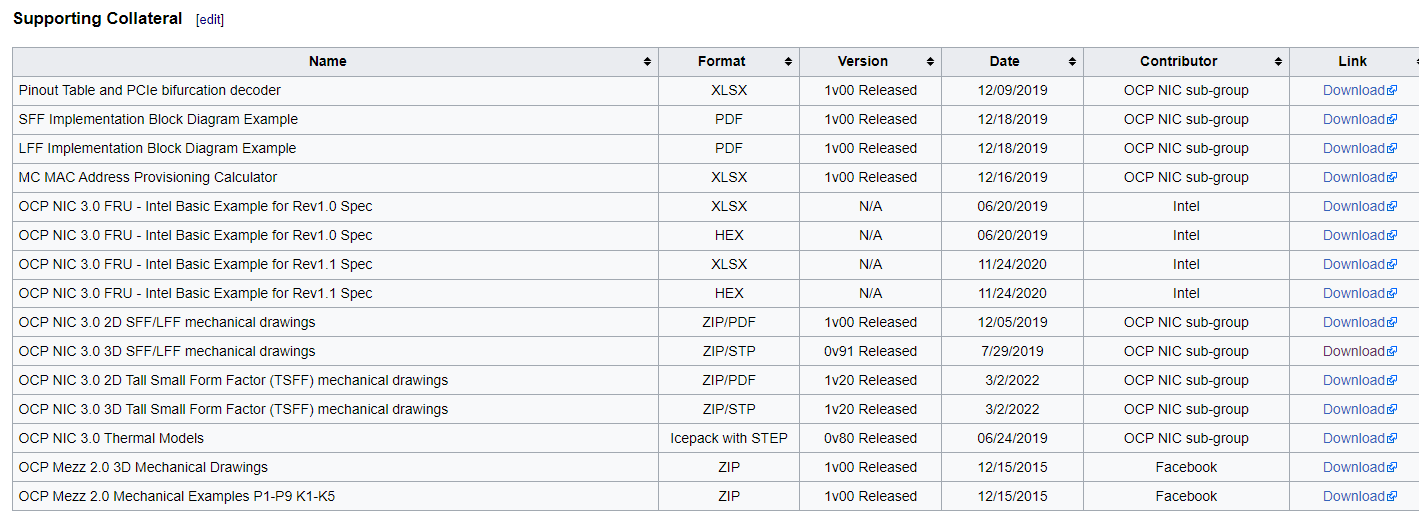 SI PCIe Gen5 test fixture update
Netlist block diagram
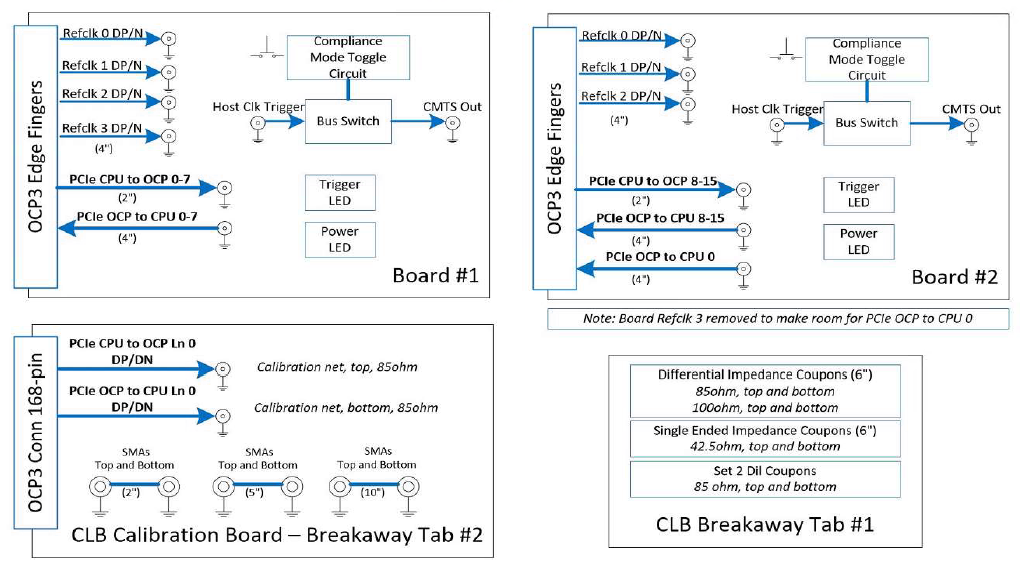 CLB Gen5 status:
Gerbered in January
PCB arrives to assembler ~ March 15
Assembly complete ~ end of March

CBB Gen 5 Status:
Based on Gen4 design
Updates to align with PCI CEM
Ready for review ~ end of March
OCP3 SFF CLB Gen5 ECAD
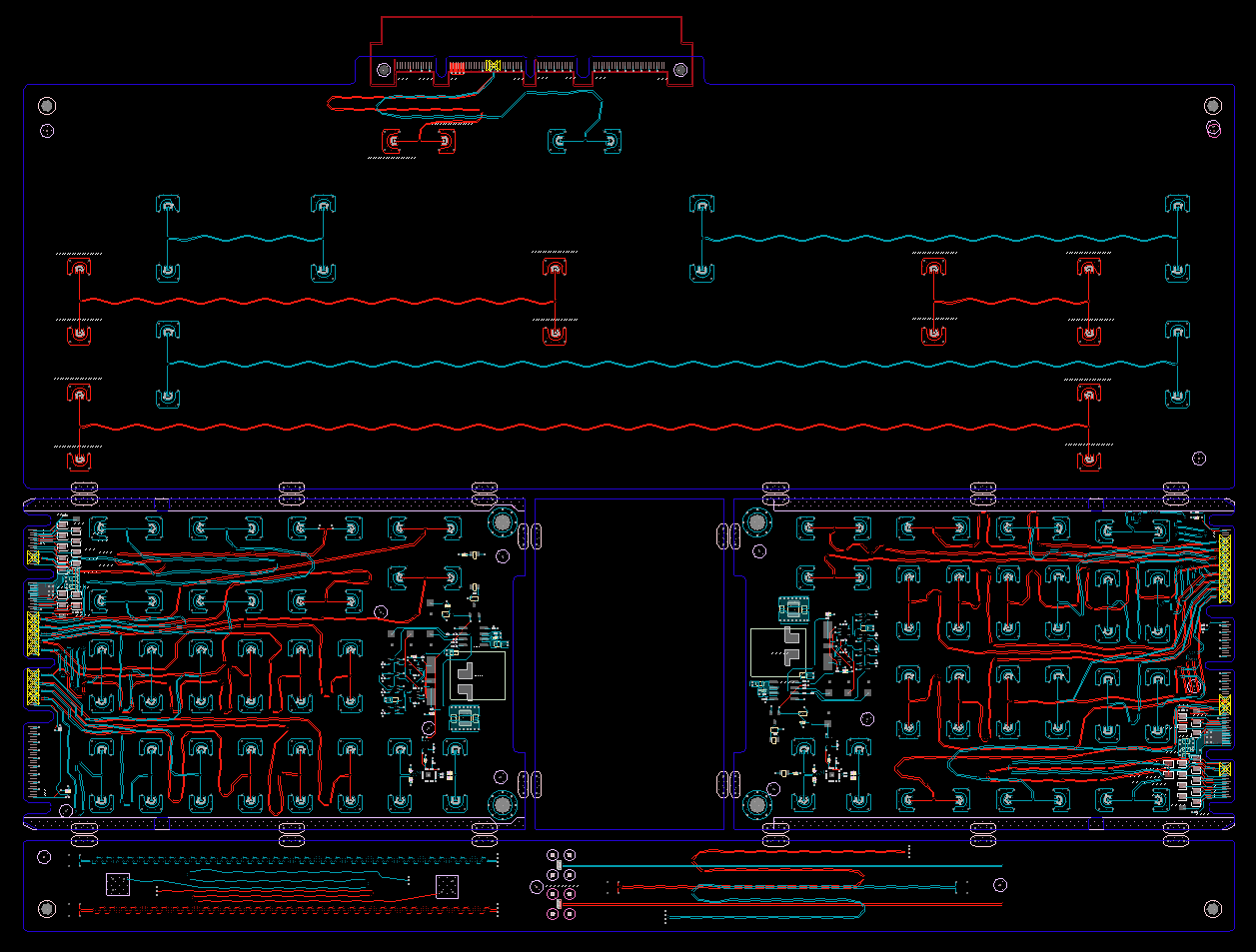 Calibration
CLB board 1
CLB board 2
Impedance Coupon
Thermal Test Fixture
Original Fixture intended to support SFF, modification for TSFF complete
Support for PCIe Gen5 is under investigation
Dell/Jason to investigate and share
PCIe Gen6
PCIe6 doubling bandwidth from PCIe5 thru signaling change. PCIe6 with PAM4 vs PCIe5 with NRZ signaling
PAM4 is more sensitive to noise
Suggest we first look at connector-goldfinger if our NIC3.0 definition still good for PCIe Gen6
A good read: https://www.electronicdesign.com/industrial-automation/article/21136215/intel-whats-the-difference-going-from-pcie-30-to-pcie-60
PCIe Gen6
PCIe6 doubling bandwidth from PCIe5 thru signaling change. PCIe6 with PAM4 vs PCIe5 with NRZ signaling
PAM4 is more sensitive to noise
Suggest we first look at connector-goldfinger if our NIC3.0 definition still good for PCIe Gen6
Diagram source & a good read: https://www.electronicdesign.com/industrial-automation/article/21136215/intel-whats-the-difference-going-from-pcie-30-to-pcie-60
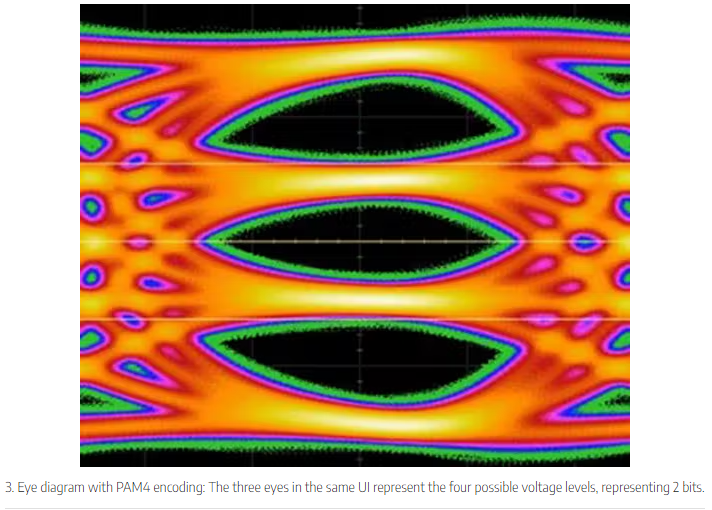 Discussion bin list
DMTF NIC self-shutdown recommendation
Elegant cable-up solution
Zion uses 4C+ vertical connector to 4C+ saddle mount connector cable
1G NCSI/RGMII side-band support
PCIe Gen6 support
PCI-SIG spec at rev1.0*
800G Ethernet port
Additional side-band
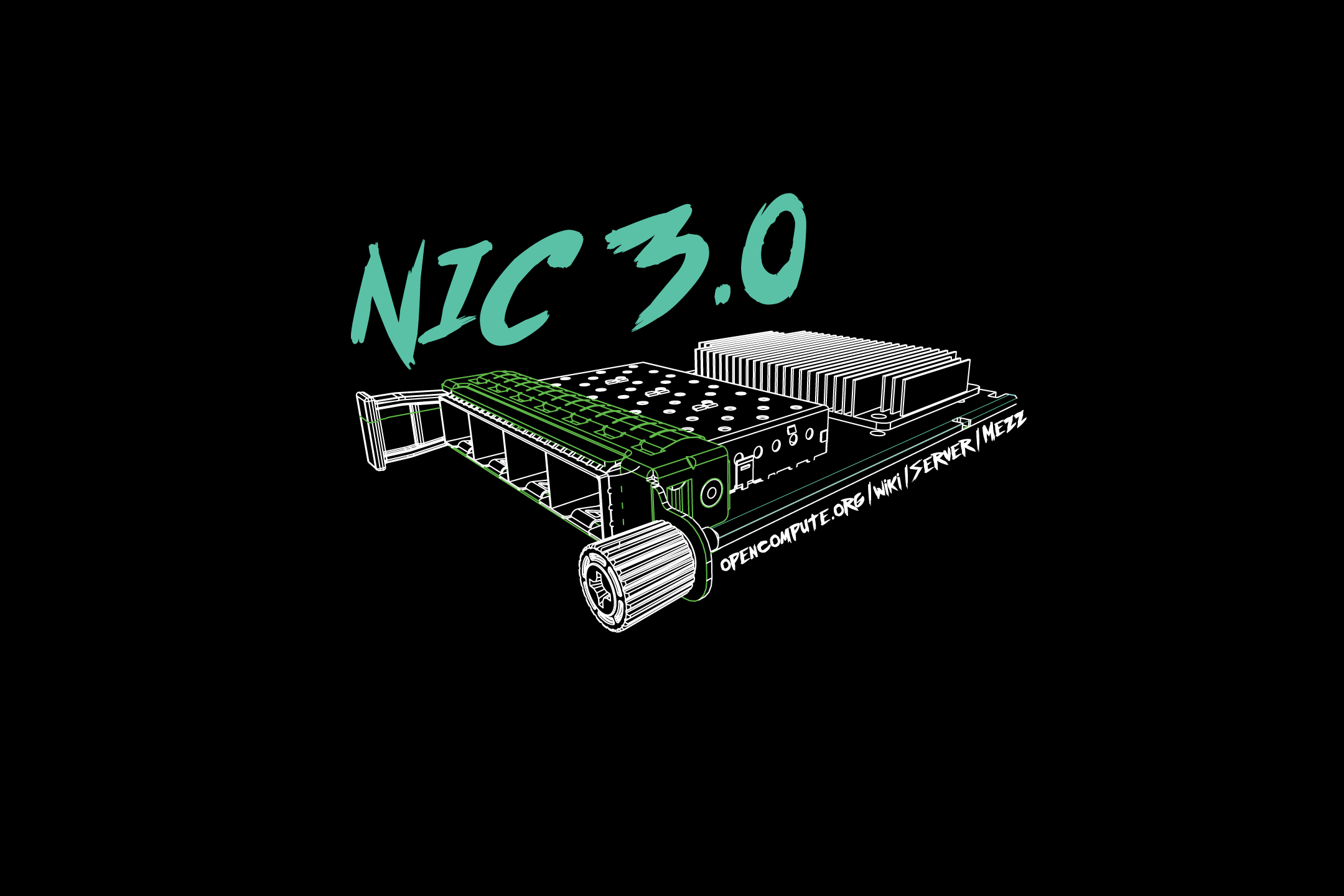 Gather feedback throughout the year
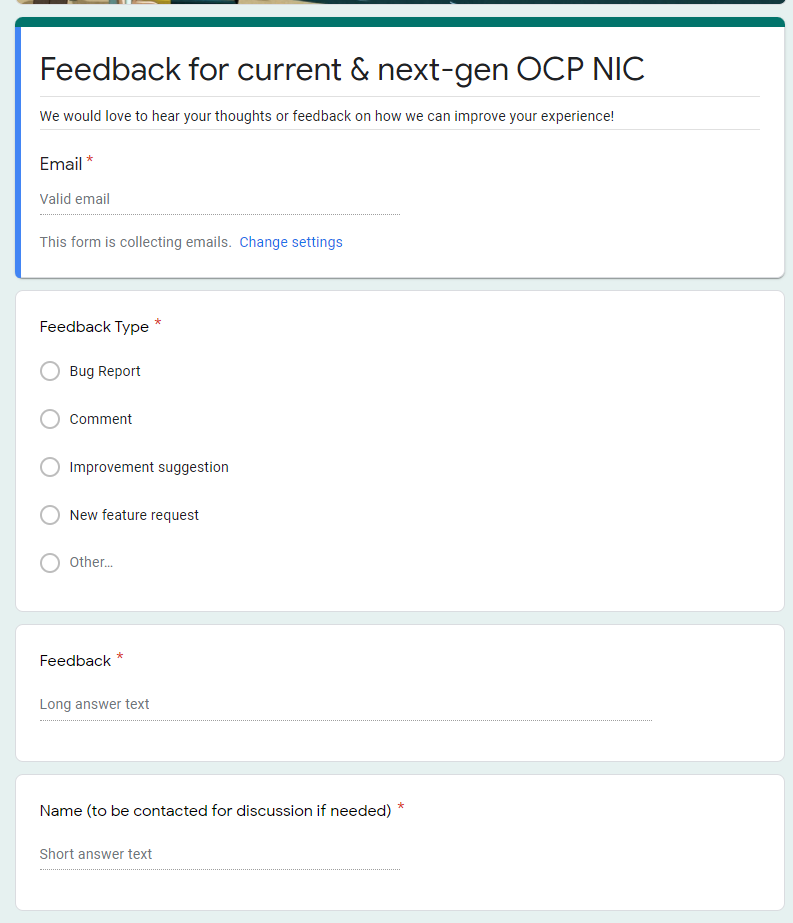 Provide your feedback at:https://tinyurl.com/feedback2ocpnic
Thermal Test: TSFF TTF Status
Mechanical files received. Pending mechanical engineer peer review
Uses existing TTF with 3 different components to convert to TSFF.
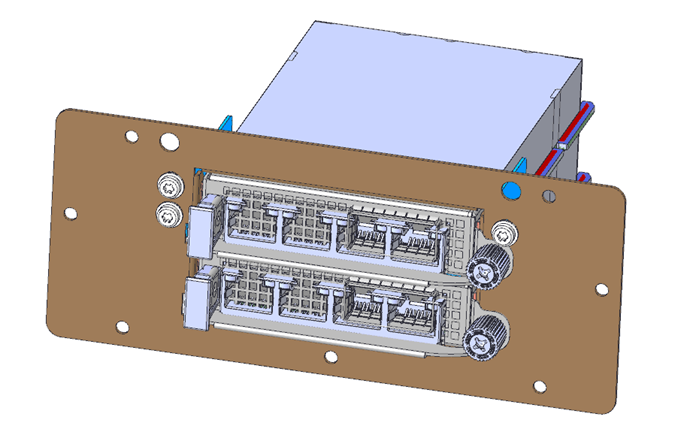 NIC self-shutdown discussion
Get DMTF & HW management feedback
Discussion 1: NIC self shutdown as optional feature?
Discussion 2: NIC self shutdown as threshold?
Discussion 3: If NIC self shutdown implemented, it shall provide mechanism to enable/disable the feature?
NIC self-shutdown discussion
Discussion 1:
NIC self shutdown as optional feature
Keep as optional
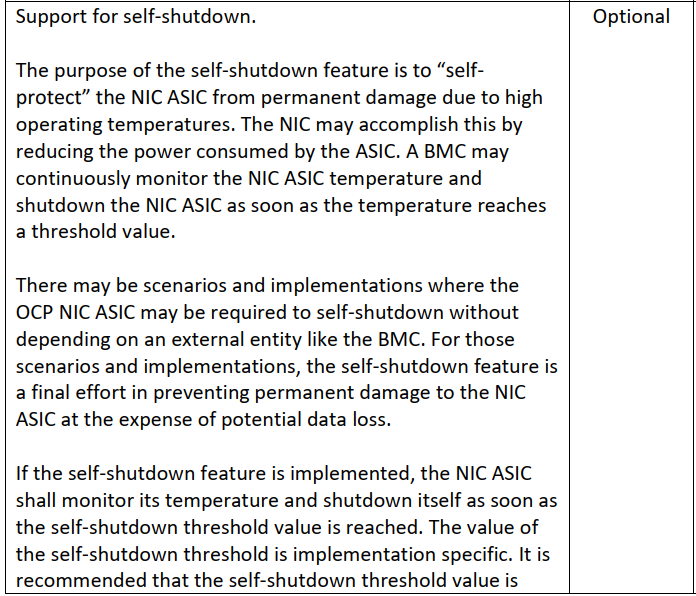 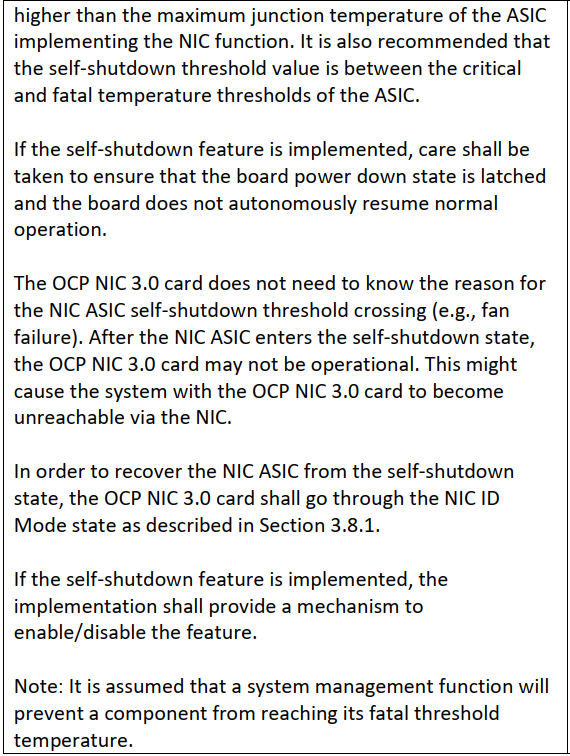 NIC self-shutdown discussion
Discussion 2:
NIC self shutdown as threshold
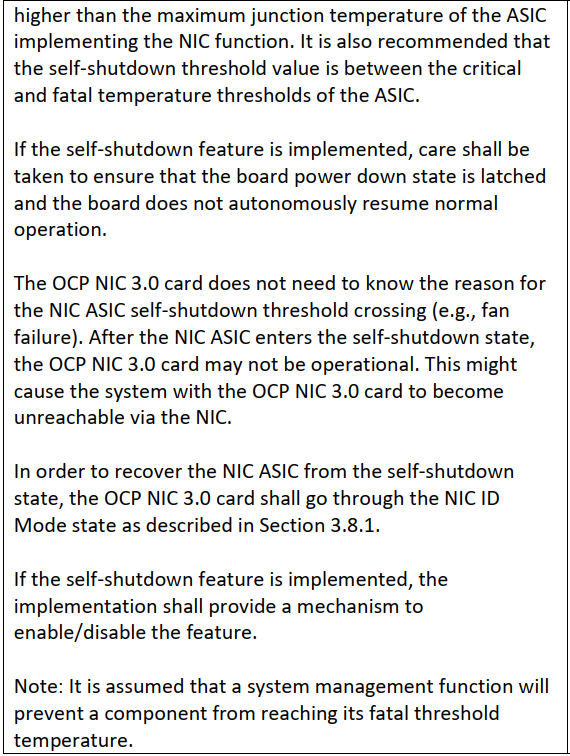 Change between to “at least”

Or remove this recommendation
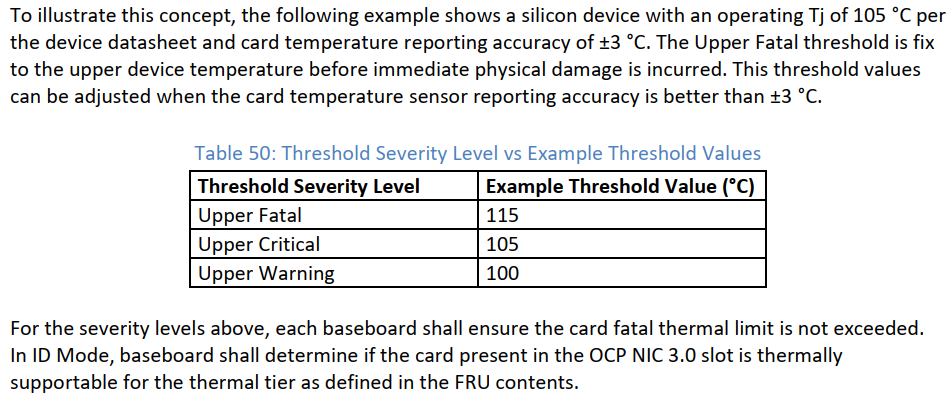 Current recommendation
NIC self-shutdown discussion
Discussion 3:
If NIC self shutdown implemented, it shall provide mechanism to enable/disable the feature
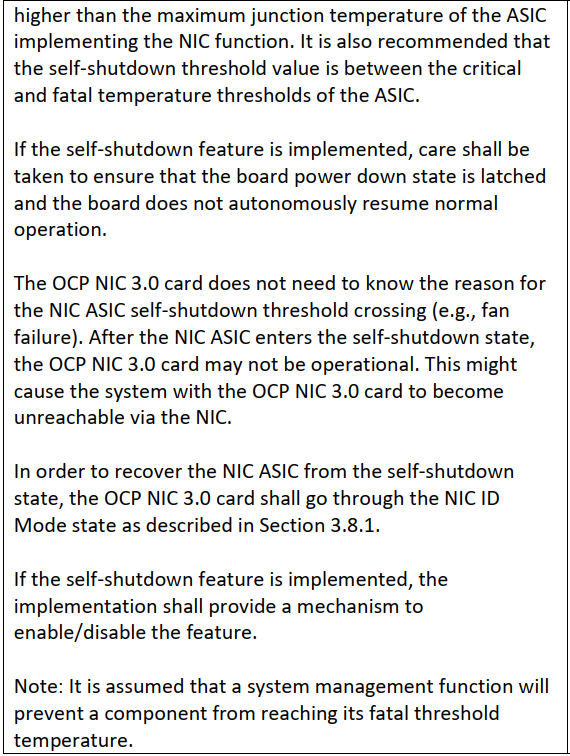